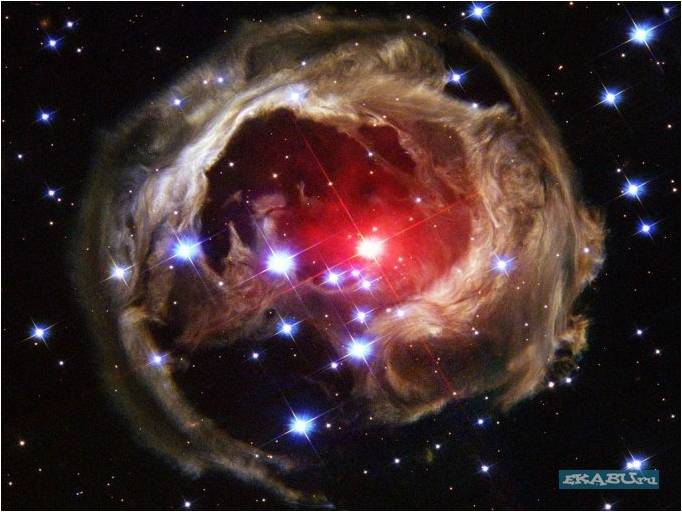 МЫ ГОТОВЫ  К  ПОЛЕТУ !!!
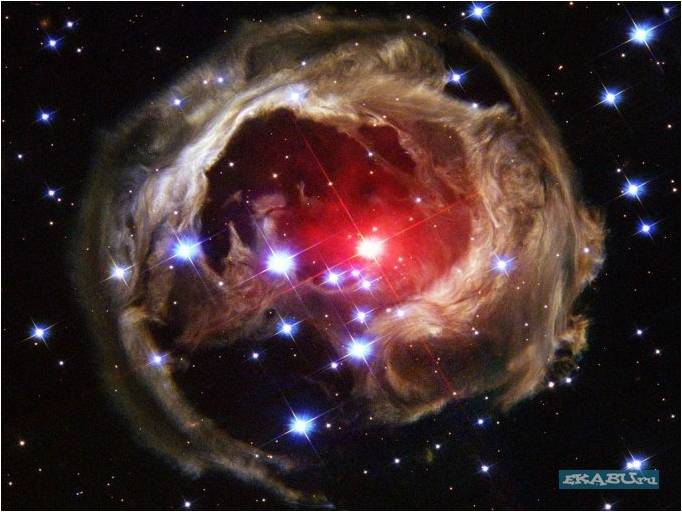 УРА! ЛЕТИМ!!!
ЗАКЛЮЧЕНИЕ:Экологический проект-это наши первые шаги в науке.Мы познакомились с историей освоения космоса и с первыми космонавтами,   узнали как живут космонавты в ракете, познакомились с уральскими летчиками-космонавтами.Мы открыли для себя прекрасный мир познания !!!
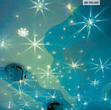 СПАСИБО ЗАВНИМАНИЕ!!!